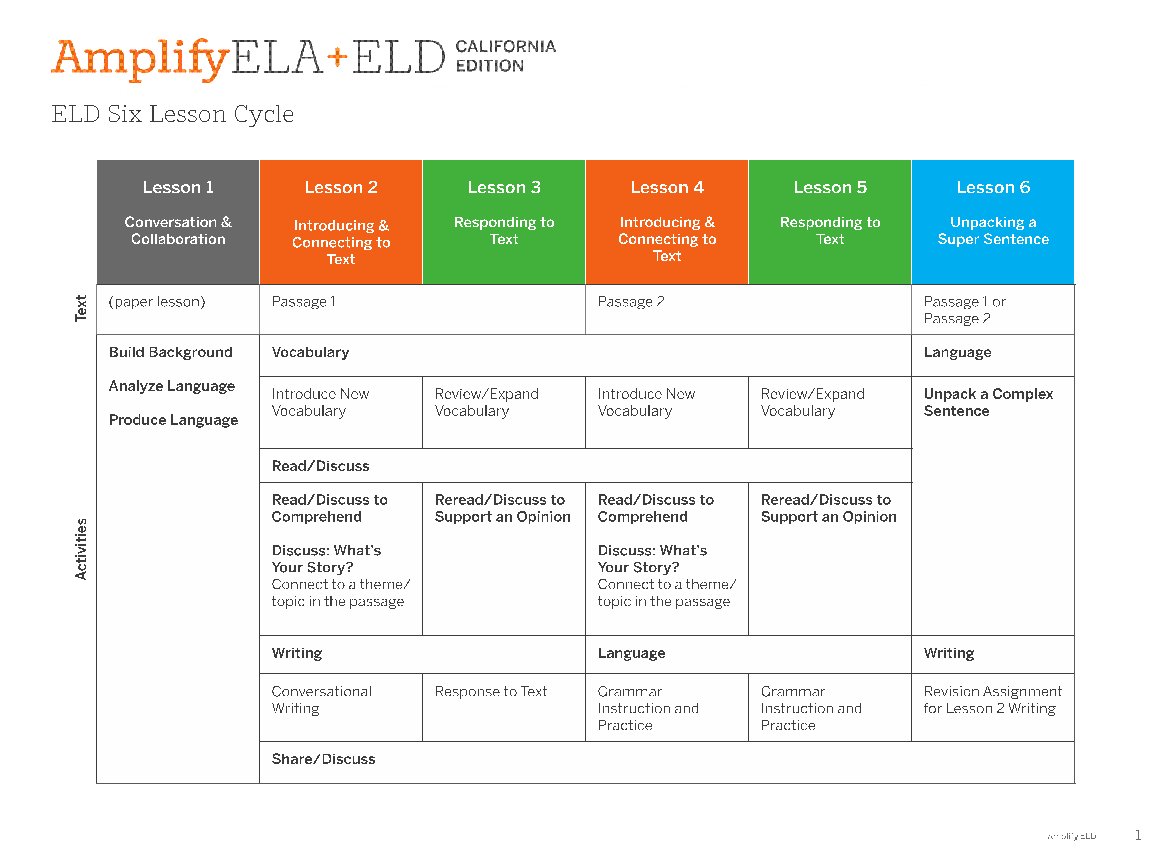 DISTANCE LEARNING - each lesson taught over 2 days
Deconstruct and analyze components of a complex sentence
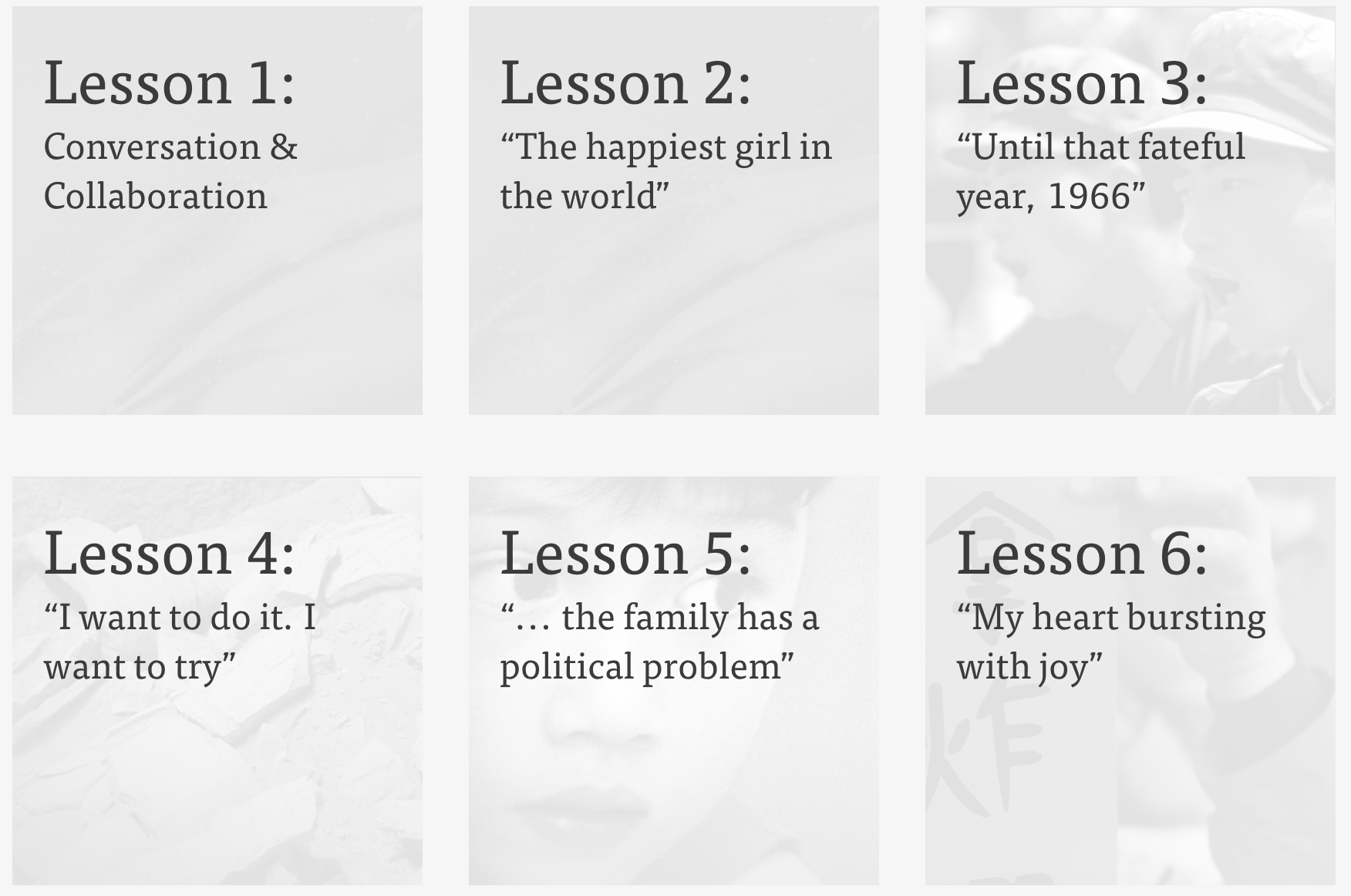 In-Person:
6-Lesson Cycle in a Sub-Unit
Distance Learning:
5-Lesson Cycle in a Sub-Unit
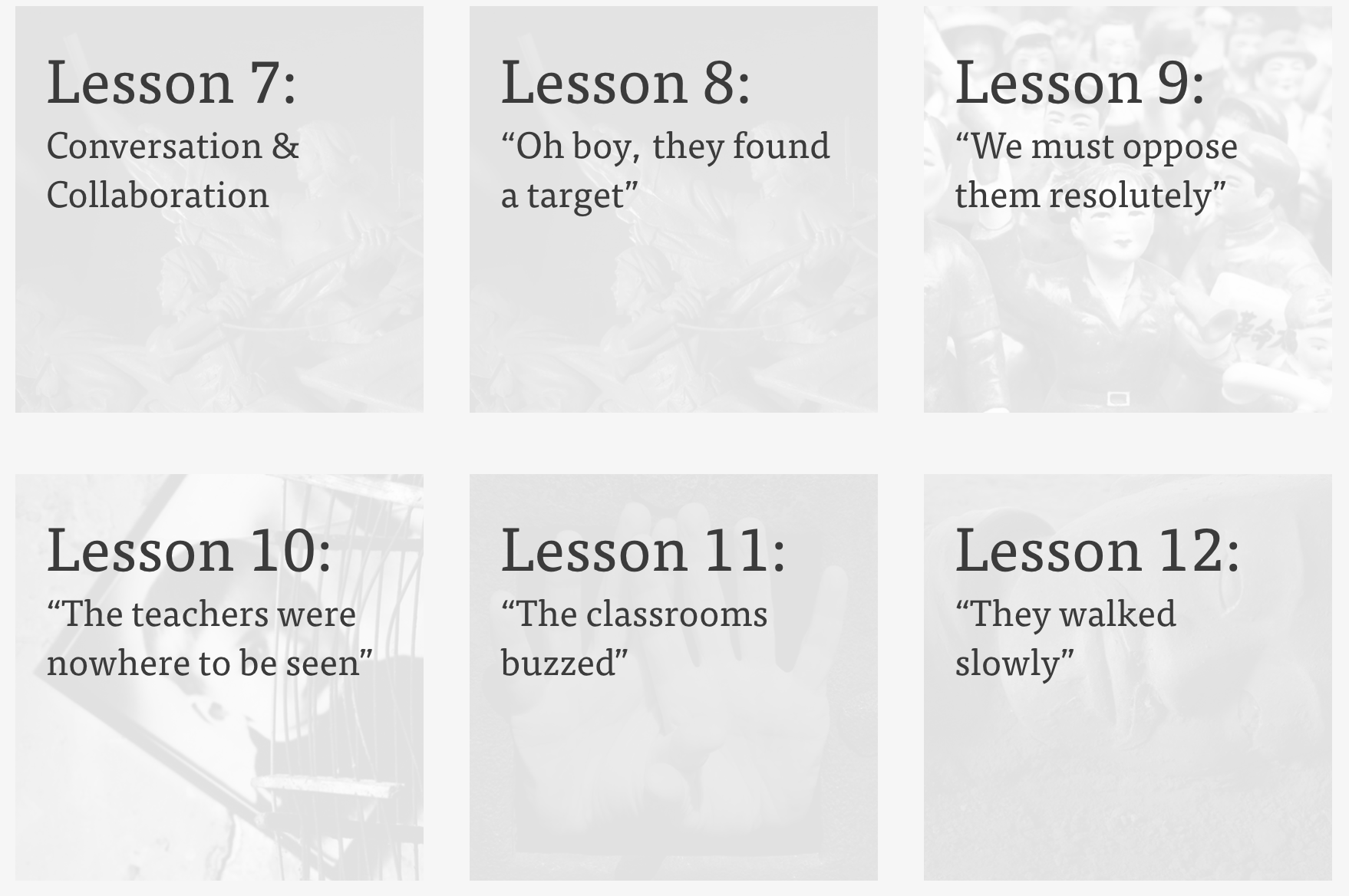 (one cycle will span 10 days)
DISTANCE LEARNING
Lesson Cycle
Lesson 1: Conversation & Collaboration
OMIT THIS LESSON
Lesson is teacher-facing only—PDF
Off-tablet experience where students put screens away and practice oral language skills via debate, oral presentation, interview, and collaborative writing.

Focus Areas:
Build background on texts: Students explore, examine, and discuss context related to the core text and their personal lives. 
Analyze language: Students work independently or in pairs/groups to figure out the meaning of challenging words, phrases, and concepts from the core text.
Produce language: Students work in pairs/groups to improve conversation and oral presentation skills, and learn how to be an active listener and presenter.
Remote Resources - Conversation & Collaboration
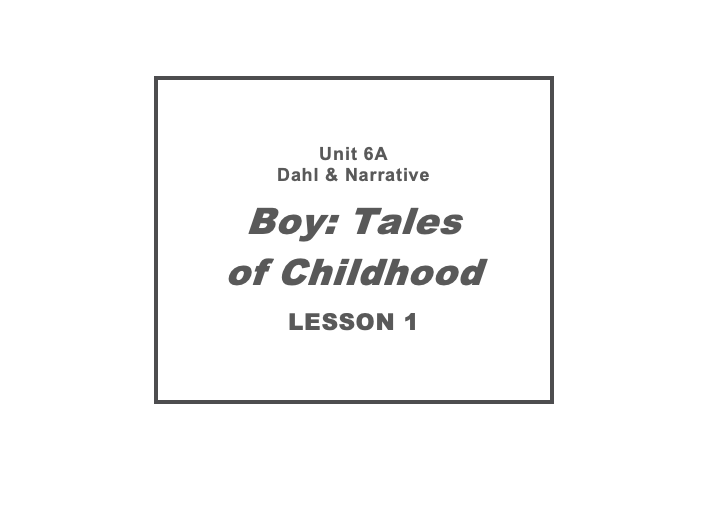 Lesson Cycle
Lesson 2: Connect to Text
DISTANCE LEARNING
Day 1
Text Passage 1 and Vocabulary 1 (choose 2 words)

Comprehension questions on passage: Who, What, Where, etc.

Day 2
Write for Conversation prompt: narrative writing about a theme from the text

Share: give feedback
Lesson Cycle
Lesson 3: Respond to Text
DISTANCE LEARNING
Day 3
Text Passage 1 and Vocabulary 1 (choose same 2 words)

Discussion of passage: support your opinion about the text passage using textual evidence

Day 4
Write: support your ideas in writing about the text passage

Share: give feedback
DISTANCE LEARNING
Lesson Cycle
Lesson 4: Respond to Text & Language (similar to Lesson 2)
Day 5
Text Passage 2 and Vocabulary 2 (choose 2 words)

Comprehension questions on passage: Who, What, Where, etc.

Day 6
Language: practice grammar skill and then apply grammar skill in writing 

Share: give feedback
DISTANCE LEARNING
Lesson Cycle
Lesson 5: Respond to Text & Language (similar to Lesson 3)
Day 7
Text Passage 2 and Vocabulary 2 (choose same 2 words)

Discussion of passage: support your opinion about the text passage using textual evidence

Day 8
Language: practice grammar skill and then apply grammar skill in writing 

Share: give feedback
Lesson Cycle
Lesson 6: Unpack a Super Sentence
DISTANCE LEARNING
Day 9
Text Passage 1 or 2

Unpack a complex sentence: identify subject and predicate to make meaning of the sentence

Day 10
Revision: revise a sentence and add more detail to describe the subject

Share: give feedback